TV Programme
Chapter 9
KATEGORI
JENIS
LIVE
RECORDED
STREAMING
Format Program Televisi
Magazine
Actuality
Report
Montage
Game
Interview
Testimony
Drama
Discussion
Demonstration
Format Program Televisi
Magazine 
Actuality
Report
Montage
Game
Presenter menjadi jembatan logika cerita dari beragam informasi di dalam 1 program. Cth; Pagi-Pagi NET TV
Logika Cerita berasal dari event yang secara langsung terjadi. Cth; Pernikahan Pangeran William
Logika cerita berasal dari seorang REPORTER. Cth; Breaking NEWS Penggerebekan Teroris
Logika cerita berasal dari Editing Gambar. Cth; Program On The Spot Trans7
Logika cerita berasal dari Peraturan yang ditetapkan, diakhir ada yang menang/kalah. Cth; Master Chef
Format Program Televisi
Logika cerita berasal dari pertanyaan reporter kepada narsum. Cth; Mata Najwa
Interview
Testimony
Drama
Discussion
Demonstration
Logika Cerita berasal dari orang yang berbicara langsung tanpa edit. Cth; Traffic Report Arus Mudik
Logika cerita berasal dari seorang akting aktor sesuai naskah. Cth; Film, OVJ dll.
Logika cerita berasal dari dari sekelompok orang diskusi sebuah subjek. Cth; ILC
Logika cerita berasal dari host menjelaskan sebuah tahapan proses. Cth; Ala Chef
How People Learn
Stimulus Respond Training
Trial & Error, beri hadiah bila benar dan hukuman bila salah.
Passive Information Transfer
Mengkondisikan orang lain sebagai gelas kosong. (Kegiatan belajar mengajar)
Learning by Doing
Belajar dengan mencobahal baru.
How People Learn
The Power full way is using …....
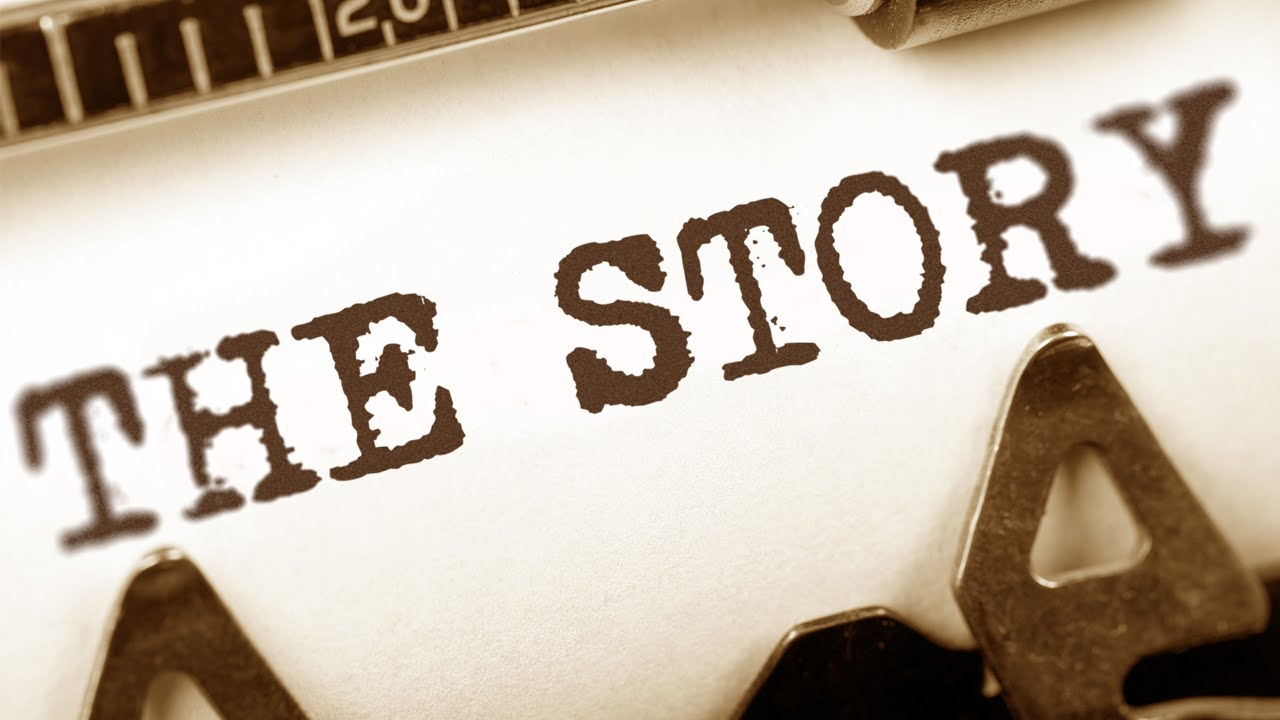 How To Develop Story
Persuasion
Mengubah fikiran, sikap atau keyakinan orang lain.

Contoh;
Merokok merupakan sebuah kegiatan melepaskan stress.
How To Develop Story
3 Langkah Persuasi menggunakan cerita.
Sumber Terpercaya
Seseorang yang dapat dipercaya pendapatnya. Ahli, Tokoh Panutan, Selebriti, Pimpinan Komunitas dan seseorang seperti kita.

Contoh; 
Iklan obat SOZISS menggunakan Deddy Mizwar (Seleb)
How To Develop Story
3 Langkah Persuasi menggunakan cerita.
Ikatan Emosi
Cerita harus penuh unsur keyakinan yang baru untuk mengubah keyakinan yang lama.
Contoh;
Iklan Mylanta, menggunakan model lebih muda. Untuk mencoba merubah paradigma/kebiasaan penyakit maag terjadi tidak hanya pada usia tua.
How To Develop Story
3 Langkah Persuasi menggunakan cerita.
Logika/ Kebenaran
Informasi harus sesuai logika/ terpercaya, selain untuk menambah ilmu pengetahuan ataupun merubah keyakinan mereka.
Contoh;
Iklan Mylanta, “Redakan maag dengan cepat” adegannya mengejar naik kereta.